מערכת שידורים לאומית
המפגש בין יוסף ואחיו במצרים
בראשית מ"ה
חלק א'
אלעד סויסה
פסוקים 1-3: יוסף מתוודע לאחיו
פסוקים 4-15: דברי יוסף לאחיו לאחר ההתוודעות
מה נלמד היום?
לקשר את הפרק הזה אל הפרק בקודם
לאתר מידע מתוך הטקסט
מה להביא לשיעור?
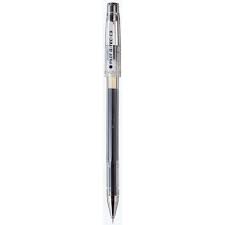 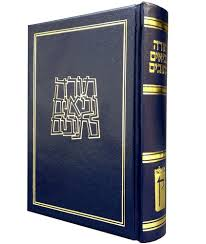 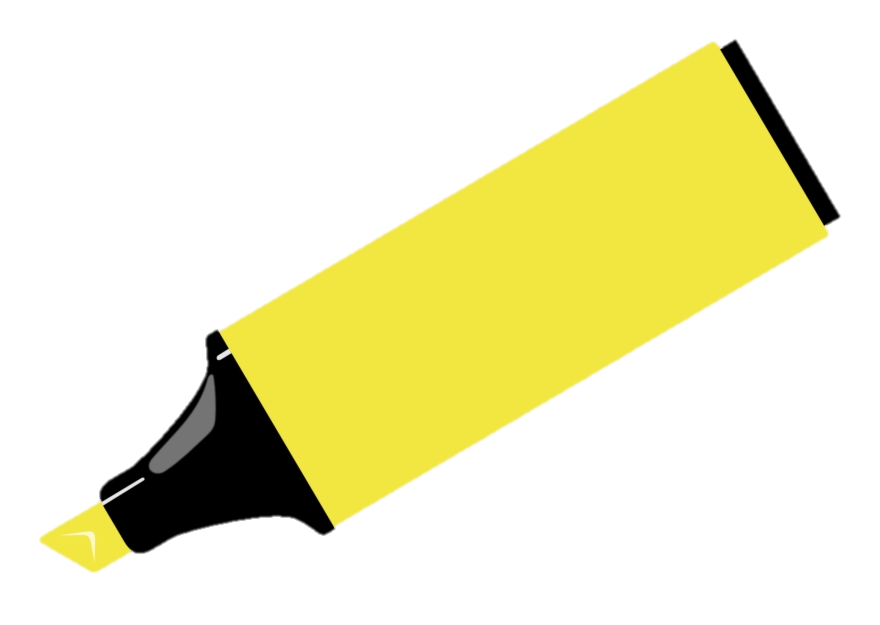 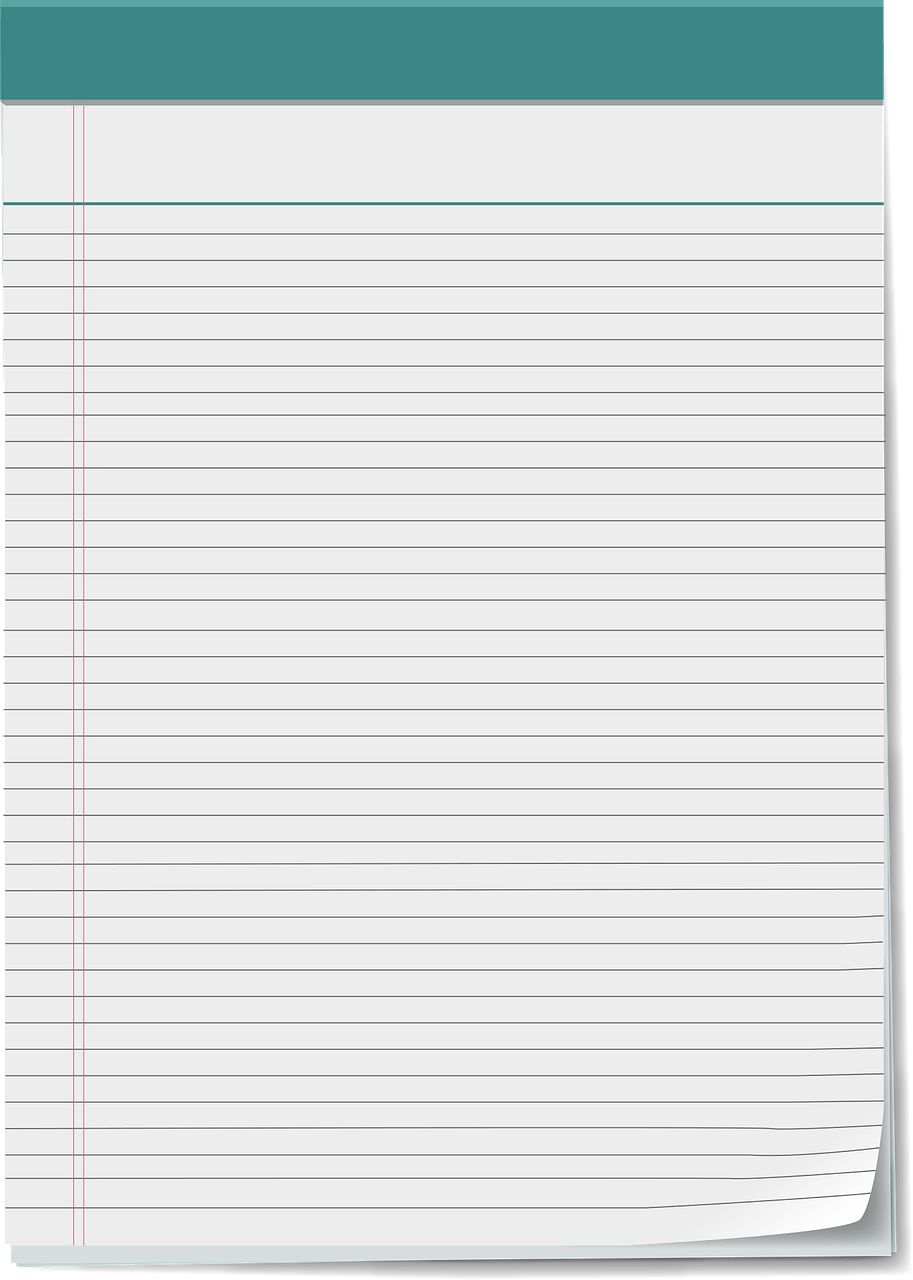 [Speaker Notes: למחוק שקופית זו אם אין בה צורך.

משך השקף: דקה

תחילה, בהכנה לשיעור נא לסגור חלונות של יישומים אחרים במחשב, להרחיק אמצעים מסיחים, להתיישב בחדר שקט, להניח כוס מים לידכם, ובעיקר להתמקד במפגש.
נא להכין כלי כתיבה, ותנ"ך.]
יוסף מתוודע אל אחיו
פס' 1-3
בראשית מ"ה 1-3
א וְלֹא-יָכֹל יוֹסֵף לְהִתְאַפֵּק, לְכֹל הַנִּצָּבִים עָלָיו, וַיִּקְרָא, הוֹצִיאוּ כָל-אִישׁ מֵעָלָי; וְלֹא-עָמַד אִישׁ אִתּוֹ, בְּהִתְוַדַּע יוֹסֵף אֶל-אֶחָיו.  ב וַיִּתֵּן אֶת-קֹלוֹ, בִּבְכִי; וַיִּשְׁמְעוּ מִצְרַיִם, וַיִּשְׁמַע בֵּית פַּרְעֹה.  ג וַיֹּאמֶר יוֹסֵף אֶל-אֶחָיו אֲנִי יוֹסֵף, הַעוֹד אָבִי חָי; וְלֹא-יָכְלוּ אֶחָיו לַעֲנוֹת אֹתוֹ, כִּי נִבְהֲלוּ מִפָּנָיו.  ד וַיֹּאמֶר יוֹסֵף אֶל-אֶחָיו גְּשׁוּ-נָא .אֵלַי, וַיִּגָּשׁוּ; וַיֹּאמֶר, אֲנִי יוֹסֵף אֲחִיכֶם, אֲשֶׁר-מְכַרְתֶּם אֹתִי, מִצְרָיְמָה
.).
[Speaker Notes: בואו נקרא את הטקסט.
כדי להבין אותו נחלק אותו לחלקים]
שאלות מחשבה
לאור נאומו של יהודה בפרק הקודם, מהו הקושי בשאלתו של יוסף "הַעוֹד אָבִי חָי"? (פסוק 3). הצג שני פתרונות לקושי זה.

2. מדוע, לדעתך, נבהלו האחים כשנודעה להם זהותו של יוסף (היעזר בראשית, נ', 15)?
יוסף מתוודע אל אחיו
לאחר נאום מרגש מאד של יהודה, יוסף מתרגש מאד ופורץ בבכי. הוא מבין שהחרטה של האחים על מכירתו היא אמיתית. הוא מבקש להשאר לבד עם אחיו ומבקש מעבדיו לצאת מהחדר. יוסף מכריז "אני יוסף " זהותו מתגלה גם בבית פרעה.
פסוק 3- יוסף שואל "העוד אבי חי" שאלה תמוהה שהרי מדברי יהודה ברור שיעקב חי. השאלה מביעה שמחה והתרגשות. המילה "אבי" מדגישה את התרגשותו ואת הקשר של יוסף אל בני המשפחה.
אחיו של יוסף נבהלים מאד וחוששים שיוסף כועס על מה שעשו לו וינקום בהם.
[Speaker Notes: יש הטוענים שהפרטים בסיפור הם עונש ליהודה על חלקו במכירת יוסף. יהודה היה בעל השפעה על אחיו אך הוא
לא ניצל אותה עד הסוף. הוא אמנם הציל את יוסף ממוות אך גרם למכירתו כעבד.]
דברי יוסף לאחיו לאחר ההתוודעות
ה וְעַתָּה אַל-תֵּעָצְבוּ, וְאַל-יִחַר בְּעֵינֵיכֶם, כִּי-מְכַרְתֶּם אֹתִי, הֵנָּה:  כִּי לְמִחְיָה, שְׁלָחַנִי אֱלֹהִים לִפְנֵיכֶם.  ו כִּי-זֶה שְׁנָתַיִם הָרָעָב, בְּקֶרֶב הָאָרֶץ; וְעוֹד חָמֵשׁ שָׁנִים, אֲשֶׁר אֵין-חָרִישׁ וְקָצִיר.  ז וַיִּשְׁלָחֵנִי אֱלֹהִים לִפְנֵיכֶם, לָשׂוּם לָכֶם שְׁאֵרִית בָּאָרֶץ, וּלְהַחֲיוֹת לָכֶם, לִפְלֵיטָה גְּדֹלָה.  ח וְעַתָּה, לֹא-אַתֶּם שְׁלַחְתֶּם אֹתִי הֵנָּה, כִּי, הָאֱלֹהִים; וַיְשִׂימֵנִי לְאָב לְפַרְעֹה, וּלְאָדוֹן לְכָל-בֵּיתוֹ, וּמֹשֵׁל, בְּכָל-אֶרֶץ מִצְרָיִם.  ט מַהֲרוּ, וַעֲלוּ אֶל-אָבִי, וַאֲמַרְתֶּם אֵלָיו כֹּה אָמַר בִּנְךָ יוֹסֵף, שָׂמַנִי אֱלֹהִים לְאָדוֹן לְכָל-מִצְרָיִם; רְדָה אֵלַי, אַל-תַּעֲמֹד.  י וְיָשַׁבְתָּ בְאֶרֶץ-גֹּשֶׁן, וְהָיִיתָ קָרוֹב אֵלַי--אַתָּה, וּבָנֶיךָ וּבְנֵי בָנֶיךָ; וְצֹאנְךָ וּבְקָרְךָ, וְכָל-אֲשֶׁר-לָךְ.  יא וְכִלְכַּלְתִּי אֹתְךָ שָׁם, כִּי-עוֹד חָמֵשׁ שָׁנִים רָעָב:  פֶּן-תִּוָּרֵשׁ אַתָּה וּבֵיתְךָ, וְכָל-אֲשֶׁר-לָךְ.  יב וְהִנֵּה עֵינֵיכֶם רֹאוֹת, וְעֵינֵי אָחִי בִנְיָמִין:  כִּי-פִי, הַמְדַבֵּר אֲלֵיכֶם.  יג וְהִגַּדְתֶּם לְאָבִי, אֶת-כָּל-כְּבוֹדִי בְּמִצְרַיִם, וְאֵת, כָּל-אֲשֶׁר רְאִיתֶם; וּמִהַרְתֶּם וְהוֹרַדְתֶּם אֶת-אָבִי, הֵנָּה.  יד וַיִּפֹּל עַל-צַוְּארֵי בִנְיָמִן-אָחִיו, וַיֵּבְךְּ; וּבִנְיָמִן--בָּכָה, עַל-צַוָּארָיו.  טו וַיְנַשֵּׁק לְכָל-אֶחָיו, וַיֵּבְךְּ עֲלֵהֶם; וְאַחֲרֵי כֵן, דִּבְּרוּ אֶחָיו אִתּוֹ.  טז וְהַקֹּל נִשְׁמַע, בֵּית פַּרְעֹה לֵאמֹר, בָּאוּ, אֲחֵי יוֹסֵף; וַיִּיטַב בְּעֵינֵי פַרְעֹה, וּבְעֵינֵי עֲבָדָיו.
דברי יוסף אל אחיו לאחר ההתוודעות
פסוק 4- יוסף מזהה את הבהלה של האחים ומבקש מהם להתקרב. הוא רוצה לשוחח איתם כאחים ולא כעבדים "גשו נא אלי". יוסף אומר :"אני יוסף אחיכם אשר מכרתם אותי מצרימה" המילה "אחיכם" מדגישה את הקרבה שלו אליהם ונועדה להרגיע את האחים. יוסף מזכיר את עניין המכירה כדי להרגיע את האחים שהוא לא רוצה לנקום על המכירה.

פסוקים 5-8 - יוסף ממשיך ומרגיע את האחים ואומר שהמכירה היתה שליחות אלוהית כדי שיוסף יציל את כל משפחתו בשנות הרעב. לדבריו האחים בלי ידיעתם הם שליחים של אלוהים. התפיסה העומדת מאחורי דבריו: אלוהים מכוון את המהלכים היסטוריה ובמקרים כאלה אין לאדם בחירה חופשית.
שורש מנחה
השורש ש.ל.ח חוזר 3 פעמים .ומשמש שורש מנחה:
א. בפסוק ה': " למחיה" השליחות מכוונת מאלוהים כדי לפרנס את משפחת יעקב בשנות הרעב.
ב. בפסוק ז' : " לשום לכם שארית בארץ..." שליחות לעתיד המשפחה ולקיומה מהרעב בהווה.
ג. בפסוק ח' : "...וישימני מושל הציל את המצרים בכל ארץ מצרים" מטרת השליחות שיוסף ינהיג את ארץ מצרים ויציל אותם מרעב.
[Speaker Notes: על פי החוק בדברים ז' א'-ב' יש איסור להתחתן עם נשים כנעניות
למרות האיסור יהודה נשא אישה כנענית אשר מולידה שלו שלושה בנים: ער, אונן ושלה.
שמות הילדים מאוד לא נפוצים, אם כן מדוע נקראו בשמות אלה?]
השורש ש.ל.ח סוגר מעגל.
א. הוא מתקשר לדברי ה' לאברהם בבראשית ט"ו 13.בברית בין הבתרים אומר ה' לאברם שזרעו יהיה ...במצרים...
ב. מתקשר לבראשית ל"ז. יעקב שלח את יוסף לראות את שלום אחיו.
סיבתיות כפולה
סיבה ריאלית להתרחשות : האחים זרקו את יוסף לבור והוא נמכר למצרים. בעקבות זה הוא עלה לגדולה במצרים דבר שהביא את ירידת משפחת יעקב למצרים. 

סיבה דתית להתרחשות –אלוהים מכוון את הארועים ההיסטוריים.
פס' 9-13
.).
יוסף מבקש מאחיו לספר לאביהם על מעמדו הרם במצרים. הוא מזמינם להתיישב באזור פורה במצרים "בארץ גושן". יוסף חוזר על דבריו פעמיים כדי להרגיע את יעקב בנוגע לעתיד המשפחה שכן יוסף ידאג להם.
נימוקיו של יוסף
יוסף מציג שני נימוקים לירידת משפחת יעקב למצרים:

1 יוסף רוצה להיות קרוב למשפחת אביו לאחר שנים רבות של פרידה.
2  יוסף ידאג לפרנסתם בשנות הרעב הקשות.
בדברי יוסף ישנה חזרה מרובה על המילים "אבי", "אחי", חזרה שנועדה להדגיש את הקשר החם שמרגיש יוסף למשפחתו. חזרה על מילים אלה גם בפסוקים הבאים.
פס' 14-15
ההתרגשות בעיצומה. יוסף ובנימין אחיו בוכים מהתרגשות.
חזרה על השורש ב.כ.ה מדגישה את רגשותיו העזים של יוסף לאחיו
[Speaker Notes: ענו על השאלות ונסו לשער מה עבר בראשו של אונן כאשר בא לבצע את מצוות הייבום וכמו-כן, מה עבר בראשו של יהודה שדיבר עם תמר.]
בוחן הצלחה
בדברי יוסף בפסוק 4 יש תשובה לשאלה: מי מכר את יוסף? קרא בראשית ל"ז, ל"ט, 1. מה גרם להווצרותה של השאלה? 

2. הסבר את ה"סיבתיות כפולה" כפי שהיא באה לידי ביטוי בפסוקים ה'-ט'.
     א. מהן משמעויותיה של המילה המנחה "שלח" בפסוקים ה'-ח'?
     ב. קרא גם בראשית ל"ז פסוקים י"ג, ל"ב. מהו העיקרון לפיו מקשרת המילה המנחה "שלח" בין  שני הפרקים.
תשובות
להיווצרות השאלה מי מכר את יוסף היו מספר אפשרויות: הישמעאלים, המדיינים, אחי נוסף.
א. הסיבתיות הכפולה: סיבה ריאלית להתרחשות : האחים זרקו את יוסף לבור והוא נמכר למצרים. בעקבות זה הוא עלה לגדולה במצרים דבר שהביא את ירידת משפחת יעקב למצרים. 
      סיבה דתית להתרחשות –אלוהים מכוון את הארועים ההיסטוריים.
    ב. עיקרון סגירת מעגל: יעקב שלח את יוסף לראות את שלום אחיו. ולבסוף רק כותנתו חוזרת אליו, נשלחת אליו.
[Speaker Notes: בבקשה ענו על השאלה הבאה.]
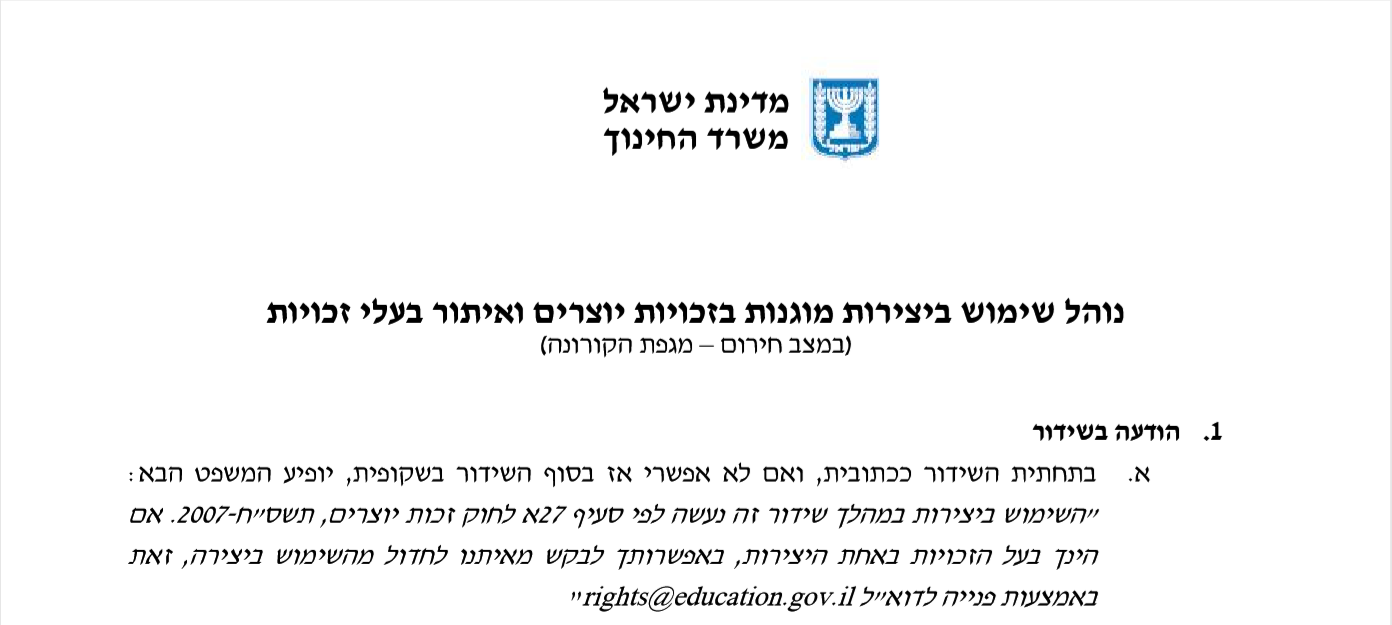 שימוש ביצירות מוגנות בזכויות יוצרים ואיתור בעלי זכויות
השימוש ביצירות במהלך שידור זה נעשה לפי סעיף 27א לחוק זכות יוצרים, תשס"ח-2007. אם הינך בעל הזכויות באחת היצירות, באפשרותך לבקש מאיתנו לחדול מהשימוש ביצירה, זאת באמצעות פנייה לדוא"ל rights@education.gov.il